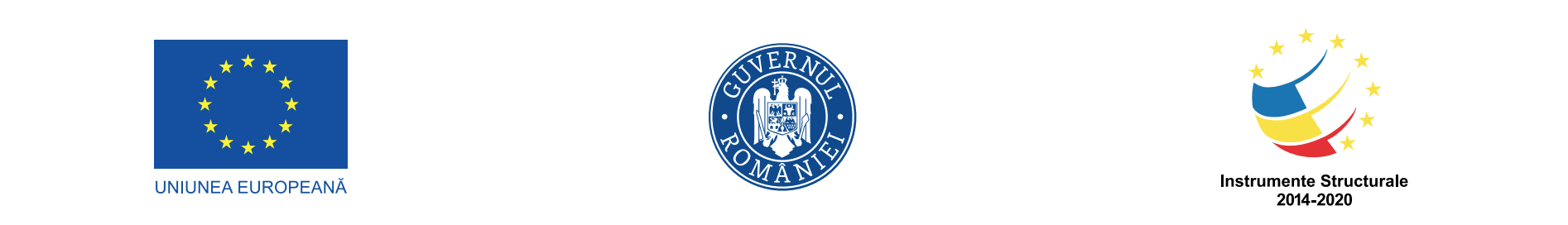 Proiect “Îmbunătățirea Sistemului de Evaluare și Monitorizare a Calității Aerului la nivel național” Cod My SMIS2014+: 139703
Proiect cofinanțat din Fondul European de Dezvoltare Regională prin
Programul Operațional Infrastructură Mare 2014-2020
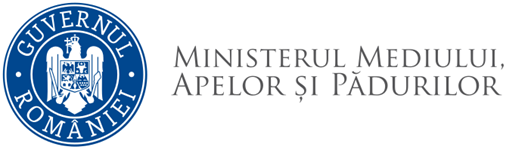 Legendă
Rezultatele determinărilor
PM10
UM: µg/m3
Rezultatele determinărilor
PM2,5 
UM: µg/m3
Campaniile
Rezultatele determinărilor
BaP în mod similar cu PM2,5
UM: ng/m3
C IV
C III
C I
C II
Reprezentarea grafică a valorilor zilnice separat pentru cele 4 campanii, pentru fiecare amplasament propus, pentru PM10 , PM2,5
Calendarul campaniilor (1 – 12 lunile anului)
Perioada de iarnă (1 octombrie – 31 martie cf. L.104/2011)
3
1
10
12
2
11
Prezentarea tabelară a mediei valorilor zilnice pentru PM10 și a valorii maxime pentru fiecare campanie și fiecare amplasament propus, pentru PM10
Perioada de vară (1 aprilie – 30 septembrie cf. L.104/2011)
9
6
8
7
5
4
Reprezentarea grafică comparativă pentru amplasamentele propuse a mediilor valorilor zilnice pentru toate cele 4 campanii (12 zile) și a valorii maxime zilnice pentru PM10
Codificarea locațiilor: a, b, c
Concentrații maxime

Facultative – nu sunt prevăzute în proiect
FU – fond urban
I – industrial
T - trafic
CRITERII DE SELECȚIE a amplasamentului propus:
Ariile în care apar cele mai mari concentrații
Reprezentarea grafică comparativă pentru amplasamentele propuse a mediilor valorilor zilnice pentru toate cele 4 campanii (12 zile) pentru PM2,5
Pentru PM2,5 (dacă rezultatele analizelor nu coincid pentru cei doi indicatori)
CRITERII DE SELECȚIE a amplasamentului propus:
Ariile în care apar cele mai mari concentrații
Pentru PM10 și PM2,5 (dacă rezultatele analizelor coincid pentru cei doi indicatori)
Parametrii statistici relevanți pentru cele mai mari concentrații:

PM10: concentrația medie și concentrația maximă zilnică
PM2,5: concentrația medie
BaP: concentrația medie
Pentru BaP: se prezintă analiza
O analiză generală privind contribuția surselor, în care:
„media POIM„ reprezintă media rezultatelor obținute în toate campaniile pentru cele două amplasamente din municipiul Alba Iulia; nu este prezentată pentru fiecare amplasament în parte;
”media RNMCA„ este media determinărilor din zilele care corespund perioadei de prelevare din campaniile POIM
O analiză detaliată privind contribuția surselor, pentru cele două ampamplasamente din municipiul Ala Iulia în parte; „Nr.zi” reprezintă numărul de zile cu „creșteri„ negative (neconcordanța dintre rezultate POIM și RNMCA)
- Comentarii
- Propunere amplasament stație
AMPLASARE PUNCTE DE PRELEVARE campanii POIM
Zona de evaluare a calității aerului ALBA 
AB1
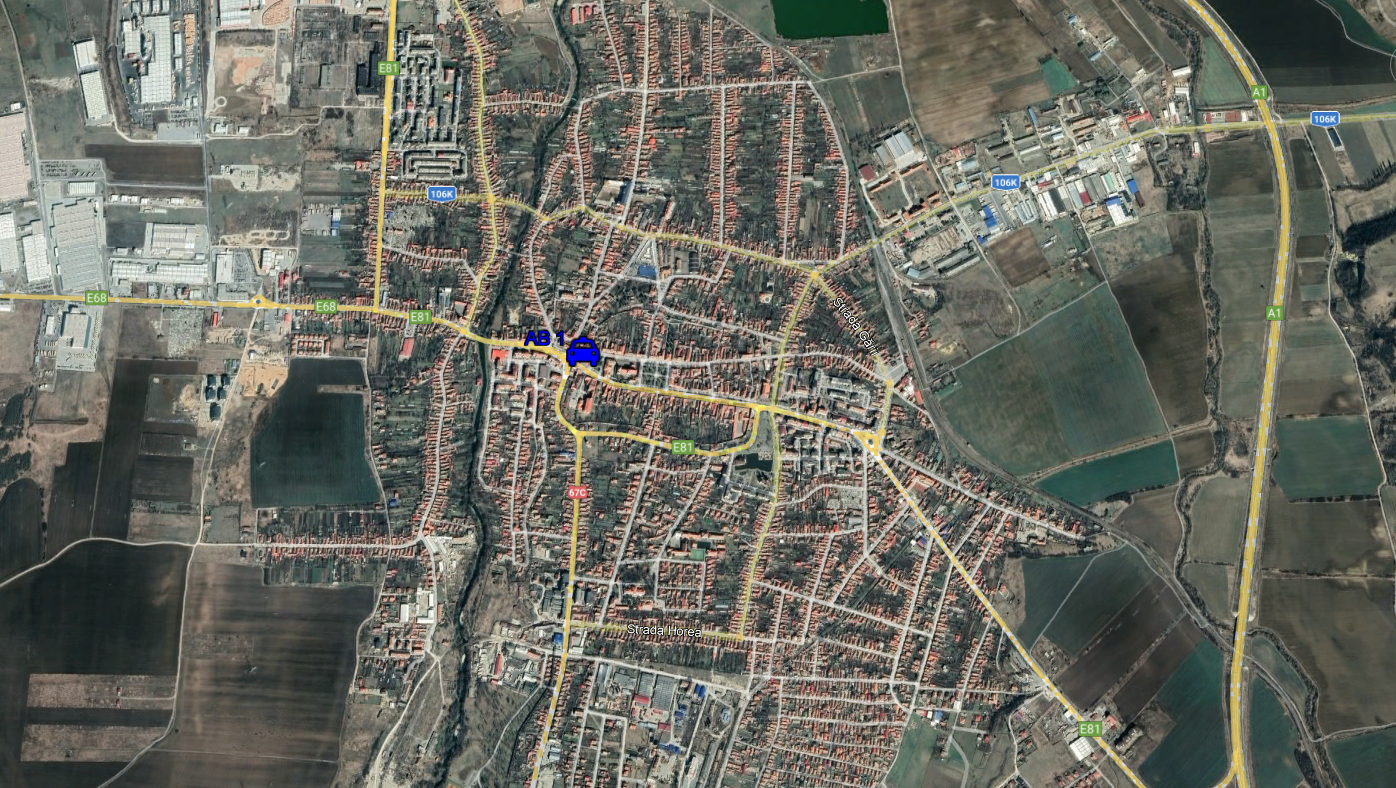 Distribuția campaniilor pe anotimpuri
3
1
10
12
2
11
Perioada de iarnă
(3 campanii)
Calendarul
Campaniilor
CI, CII, CIII, CIV
Locația 1: Bd. Lucian Blaga, nr. 6
9
6
Perioada de vară
(1 campanie)
8
7
5
4
Municipiul Sebeș
AMPLASARE PUNCTE DE PRELEVARE campanii POIM
Zona de evaluare a calității aerului ALBA 
AB2, AB3
Locația 3:
Piața Națiunii, nr. 11
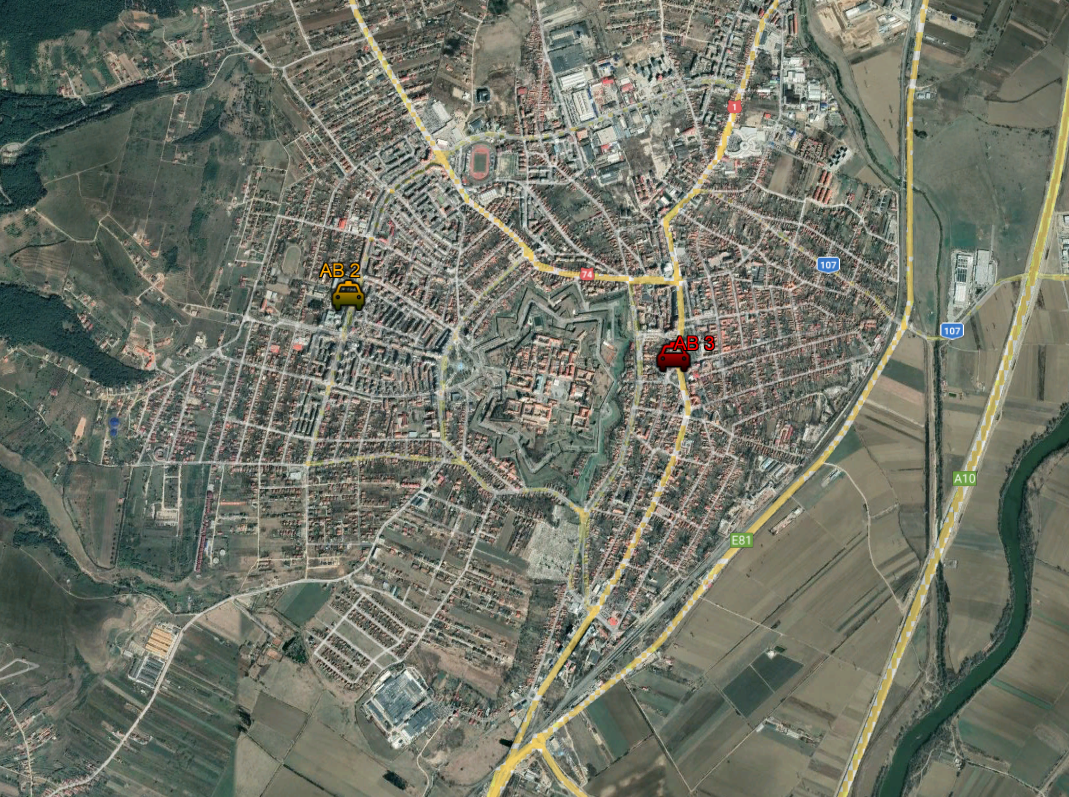 Locația 2:
Bd. Revoluției 1989, nr. 15
Distribuția campaniilor pe anotimpuri
3
1
10
12
2
11
Perioada de iarnă
(3 campanii)
Calendarul
Campaniilor
CI, CII, CIII, CIV
9
6
Perioada de vară
(1 campanie)
8
7
5
4
Municipiul Alba Iulia
Rezultatele determinărilor
PM10
UM: µg/m3
Comentarii:
În perioada de iarnă (luna martie) au fost determinate cele mai mari concentrații în locațiile AB1 (Sebeș) și AB3 (Alba Iulia) și în luna februarie în locația AB2 (Alba Iulia);
Concentrațiile medii sunt asemănătoare pentru locația din Sebeș și locația AB2 9Alba Iulia); concentrația medie maximă corespunde locației AB1 (Sebeș);
Concentrația maximă pe 24 ore a fost determinată pentru locația AB2 (Alba Iulia).
3
10
2
6
2
6
3
10
Rezultatele determinărilor
PM2,5
UM: µg/m3
Comentarii:
În perioada de iarnă (luna martie) au fost determinate cele mai mari concentrații în locațiile AB1 (Sebeș) și AB3 (Alba Iulia) și în luna februarie în locația AB2 (Alba Iulia);
Concentrațiile medii sunt asemănătoare pentru locația din Sebeș și locația AB2 (Alba Iulia); concentrația medie maximă corespunde locației AB1 (Sebeș).
Rezultatele determinărilor
BaP
UM: ng/m3
Comentarii:
În perioada de iarnă (lunile februarie și martie) au fost determinate cele mai mari concentrații în toate cele trei locații;
Concentrațiile medii sunt asemănătoare pentru locațiile din municipiul Alba Iulia (AB2, AB3);
Concentrația medie maximă corespunde locației AB1 (Sebeș).
Rezultatele determinărilor
PM10
UM: µg/m3
Rezultatele determinărilor
PM2,5
UM: µg/m3
Rezultatele determinărilor
BaP
UM: ng/m3
Propunere amplasare stație de monitorizare tip trafic AB-4
Propunere amplasare stație de monitorizare tip trafic AB-4

* Valori foarte apropiate
Sursa: Raport ICSI Aprilie 2022 CR5 ctr 385 POIM
Propunere amplasare stație de monitorizare tip trafic AB-4
Stația automată de monitorizare a calității aerului, tip trafic
AB-4 – RNMCA (figurile 1.1 a) – c) alăturate)
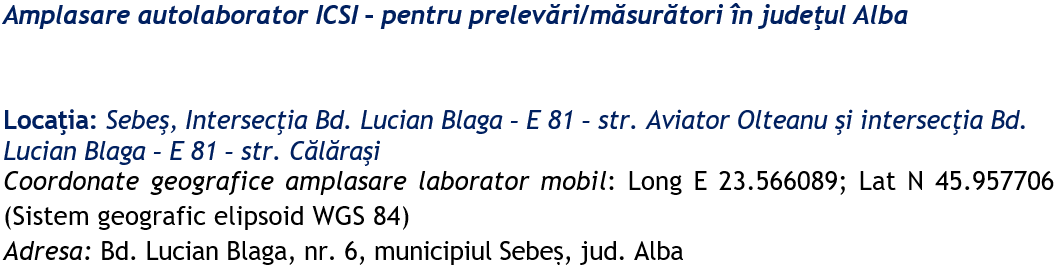 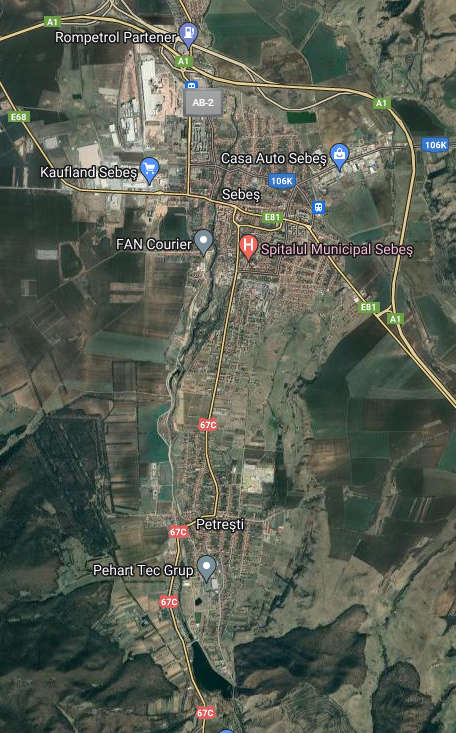 I
T
AB-4
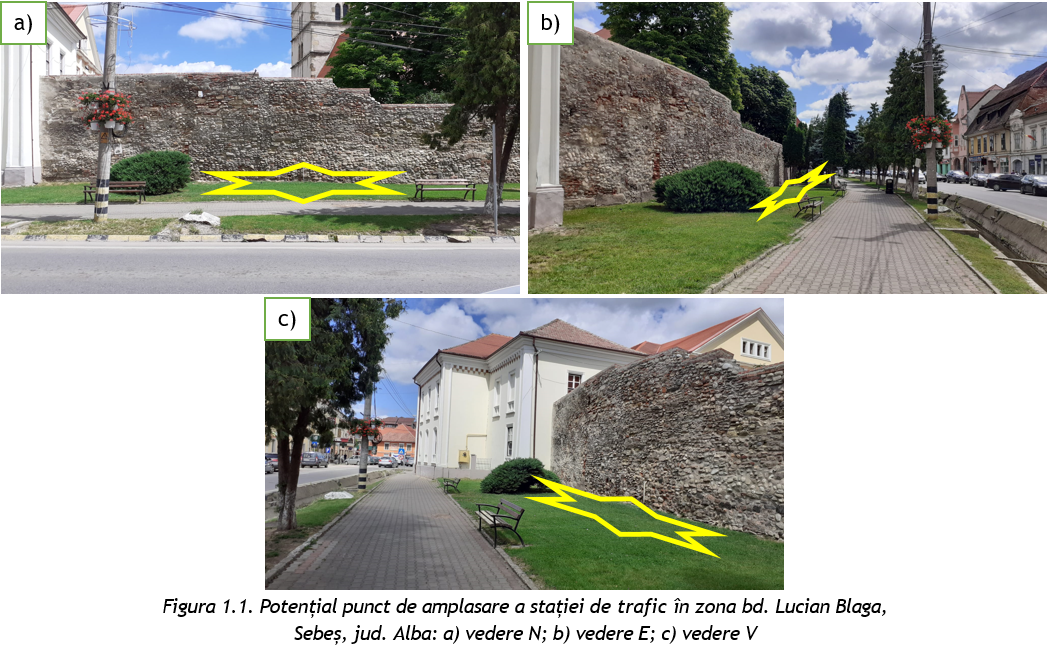 Municipiul Sebeș
Sursa: Raport ICSI Iunie 2022 CR5 ctr 385 POIM
Propunere amplasare stație de monitorizare tip trafic AB-4
Stația automată de monitorizare a calității aerului, tip trafic
AB-4 – RNMCA (figurile 1.1 a) – c) alăturate)
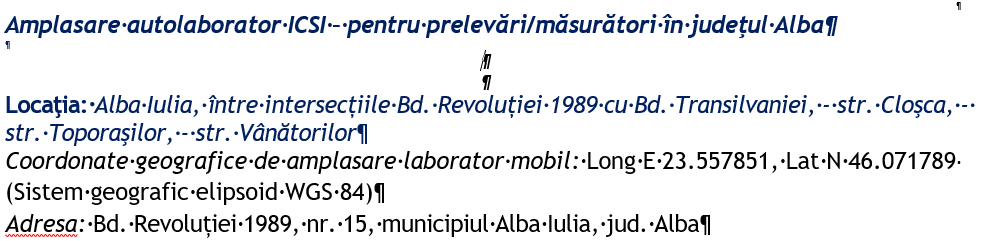 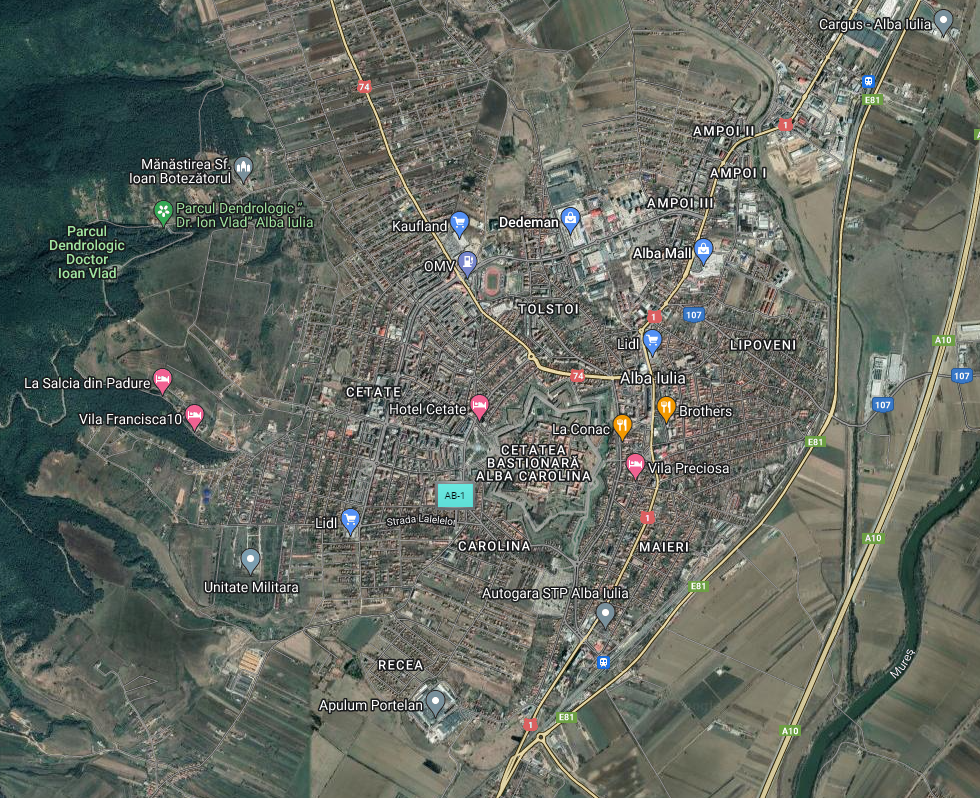 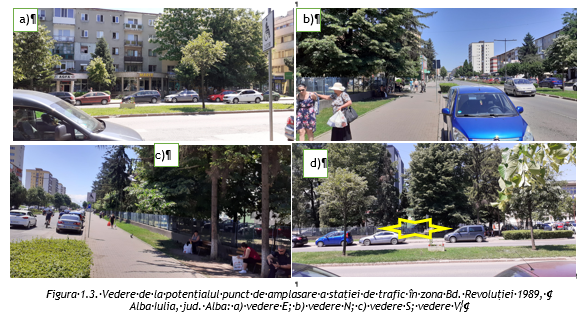 AB-4
T
F
Municipiul Alba Iulia
Analiză generală privind contribuția surselor, pentru locațiile 2 și 3 (Municipiul Alba Iulia)
Creștere locală (T) = Nivel local (T) – Fond Urban
Comentarii:
Pentru campania II rezultatele obținute nu se corelează cu rezultatele determinărilor zilnice obținute la stația AB-1: concentrația în amplasament de trafic < concentrația în amplasament de fond AB-1.

Excluderea rezultatelor din campania II nu schimbă propunerea de amplasare a stației.
Analiză detaliată privind contribuția surselor, pentru locațiile 2 și 3
Creștere locală (T) = Nivel local (T) – Fond urban (FU)
Locația 2
Municipiul Alba Iulia
Analiză detaliată privind contribuția surselor
Creștere locală (T) = Nivel local (T) – Fond urban (FU)
Locația 3
Municipiul Alba Iulia